Я – гражданин России
ПАСПОРТ
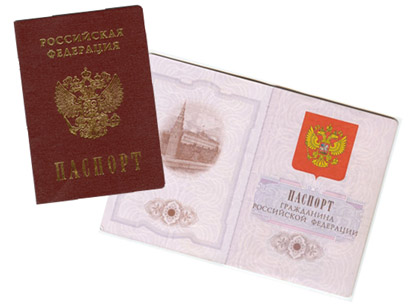 Отгадайте загадку
Здесь родился и живешь,
Уезжаешь – скучаешь.
Как зовут это место,
Ты знаешь?
Яна Гранкина «Что мы Родиной зовем?»
Что мы Родиной зовём?Дом, где мы с тобой живём,И берёзки, вдоль которых,Рядом с мамой мы идём.Что мы Родиной зовём?Поле с тонким колоском,Наши праздники и песни,Тёплый вечер за окном.Что мы Родиной зовём?Всё, что в сердце бережём,И под небом синим-синимФлаг России над Кремлём.
Россия
Столица нашей Родины – город Москва
Глава Российского государства - Президент
Флаг – символ государства
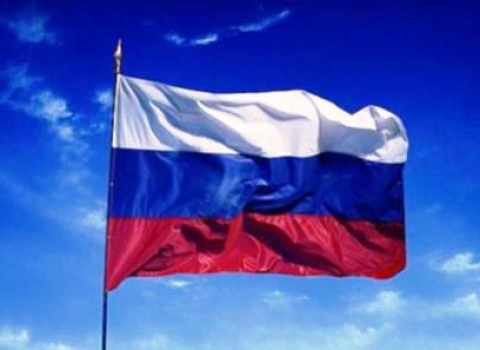 "Флаг России"
Белый цвет – березка,
Синий – неба цвет,
Красная полоска – солнечный рассвет!
Герб России
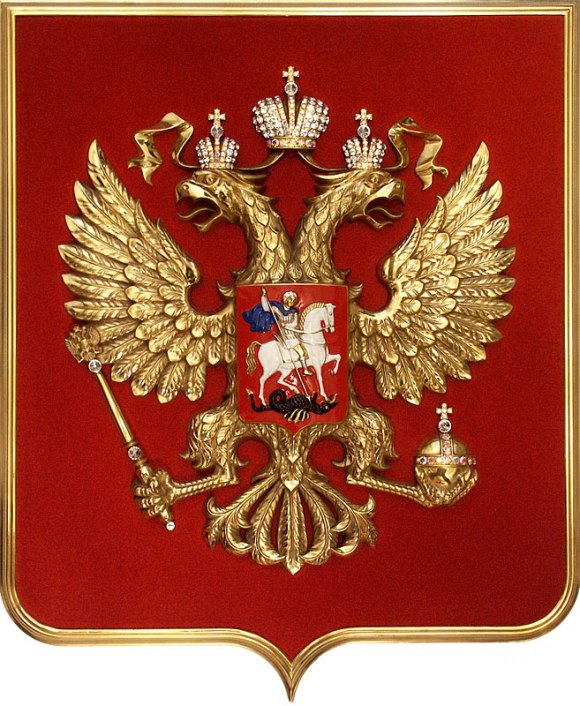 "Герб России"
У России величавой
На гербе орел двуглавый,
Чтоб на запад, на восток
Он смотреть бы сразу мог
Сильный, мудрый он и гордый,
Он – России дух свободный.
Гимн России
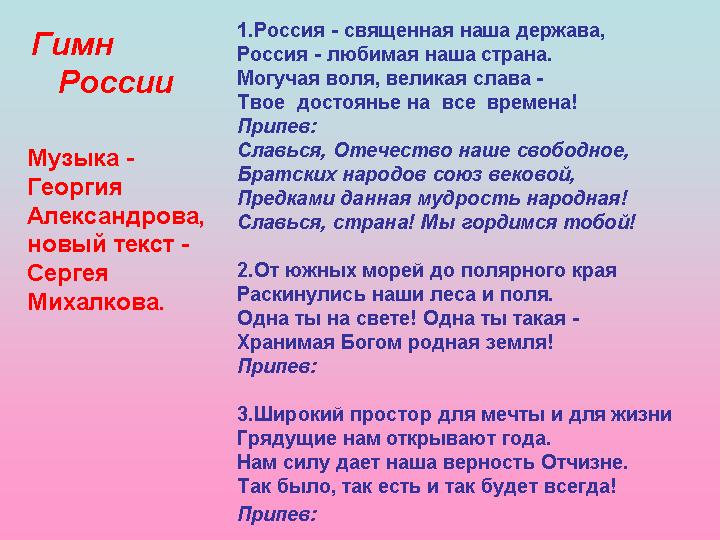 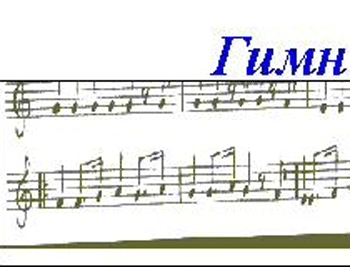 В России проживают русские, татары, чуваши и многие другие народы